Maths Day 2017
Measuring Theme
Filling containers
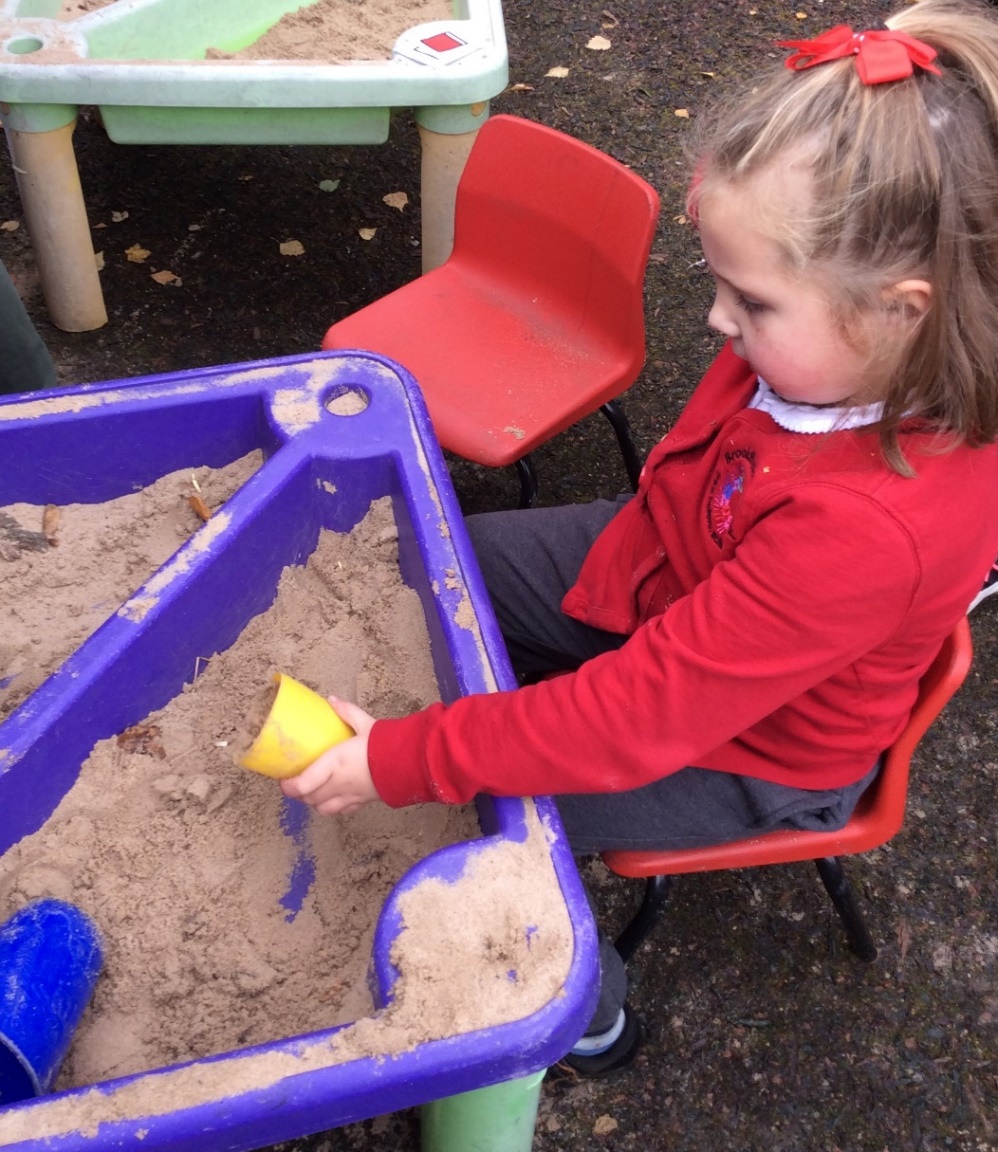 Emptying containers
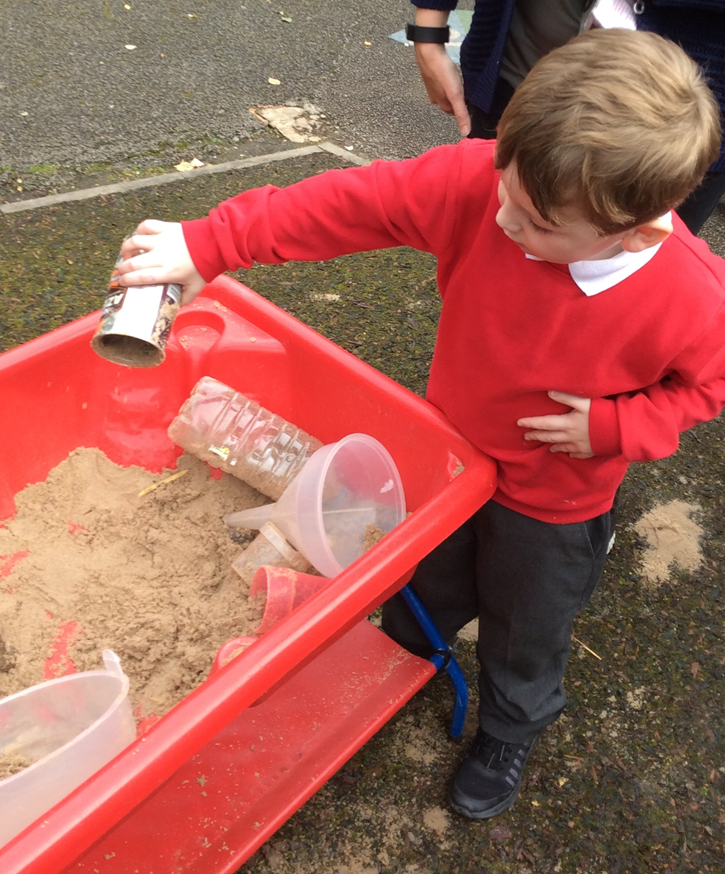 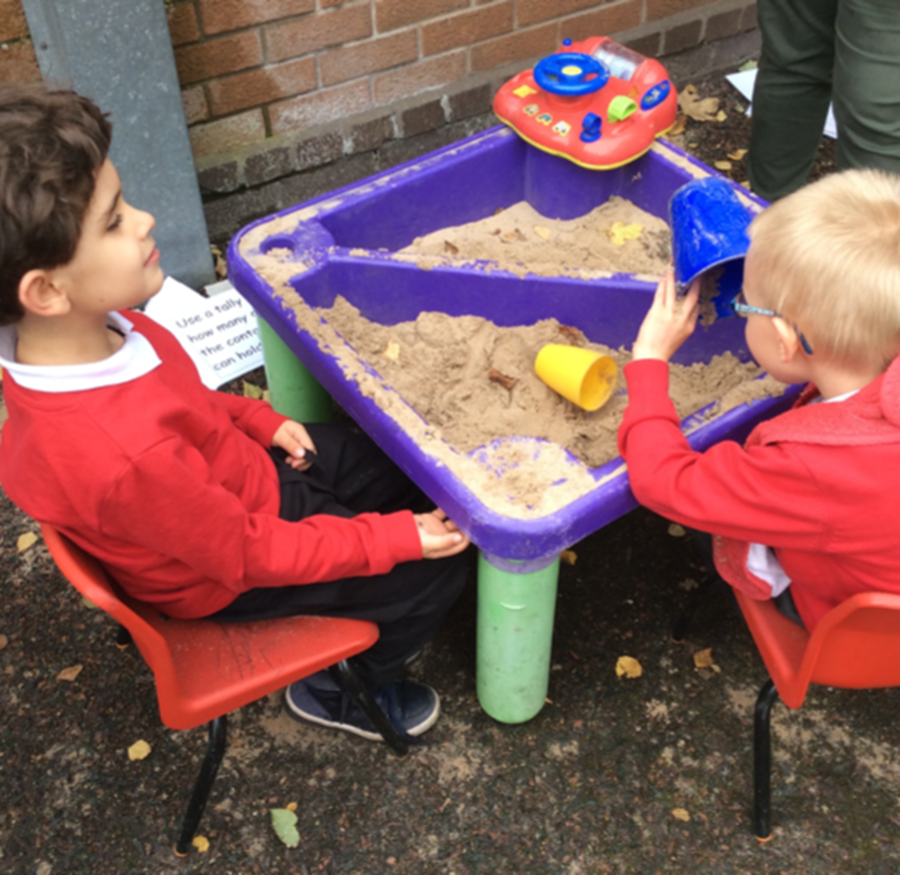 Measuring height
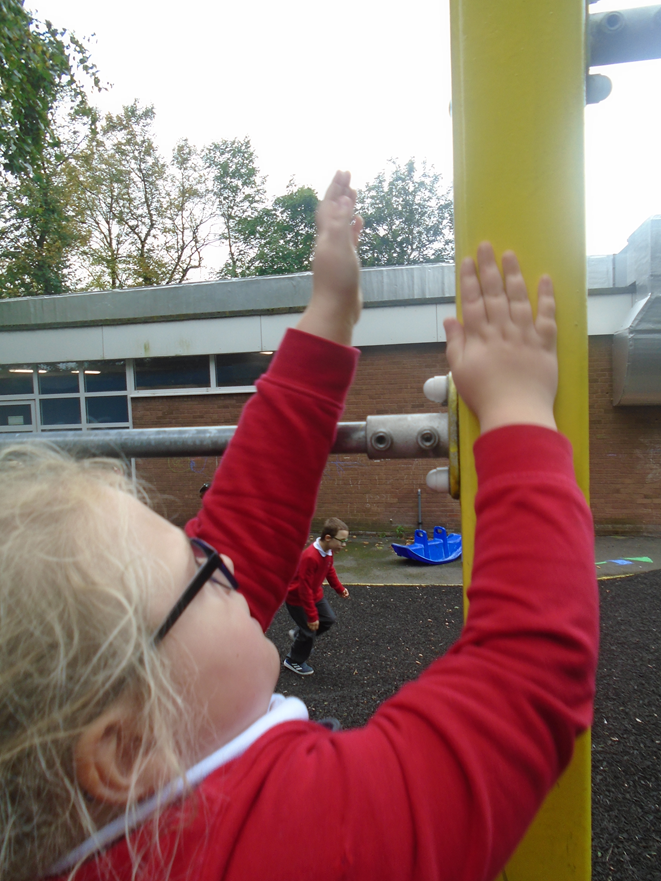 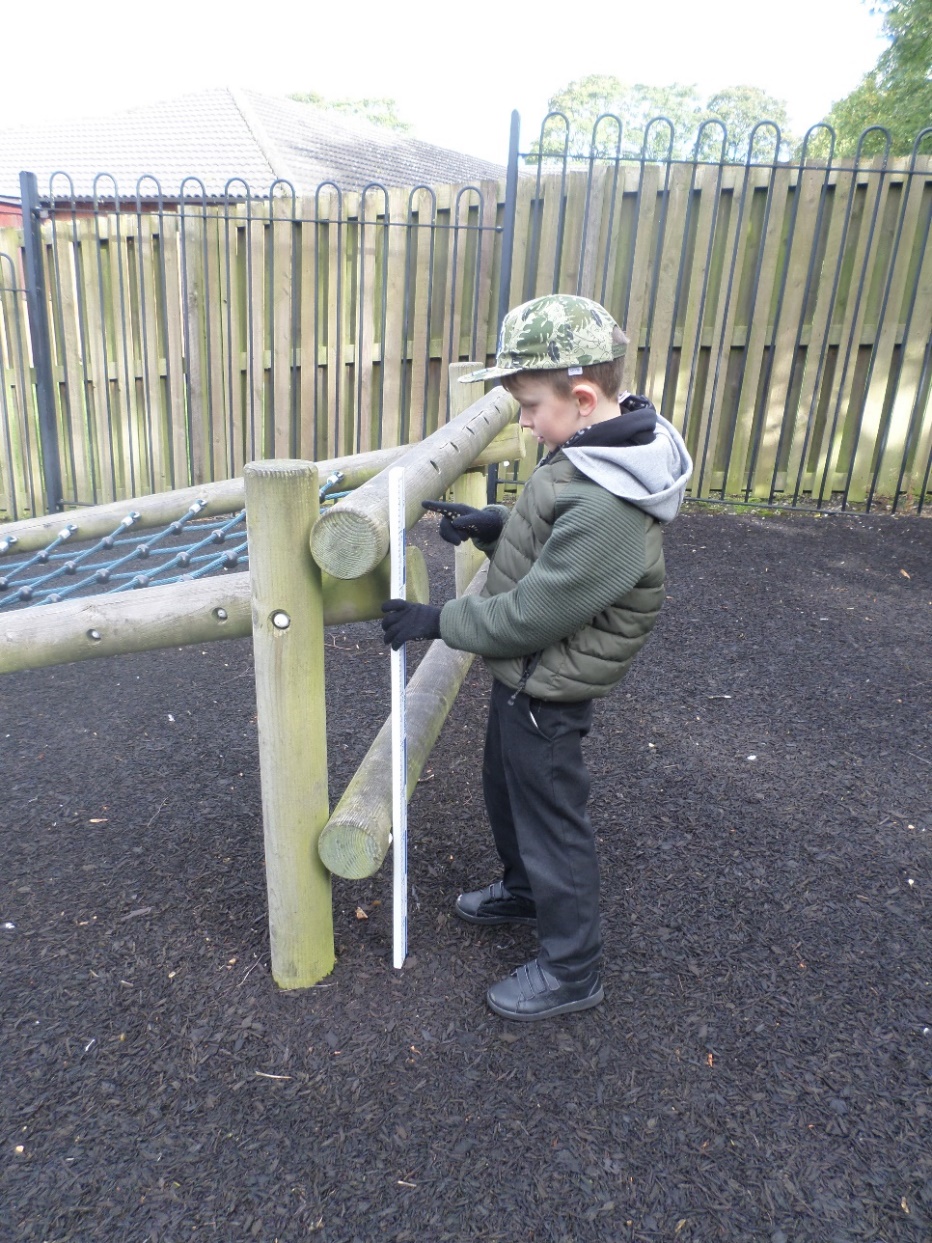 Using a metre ruler
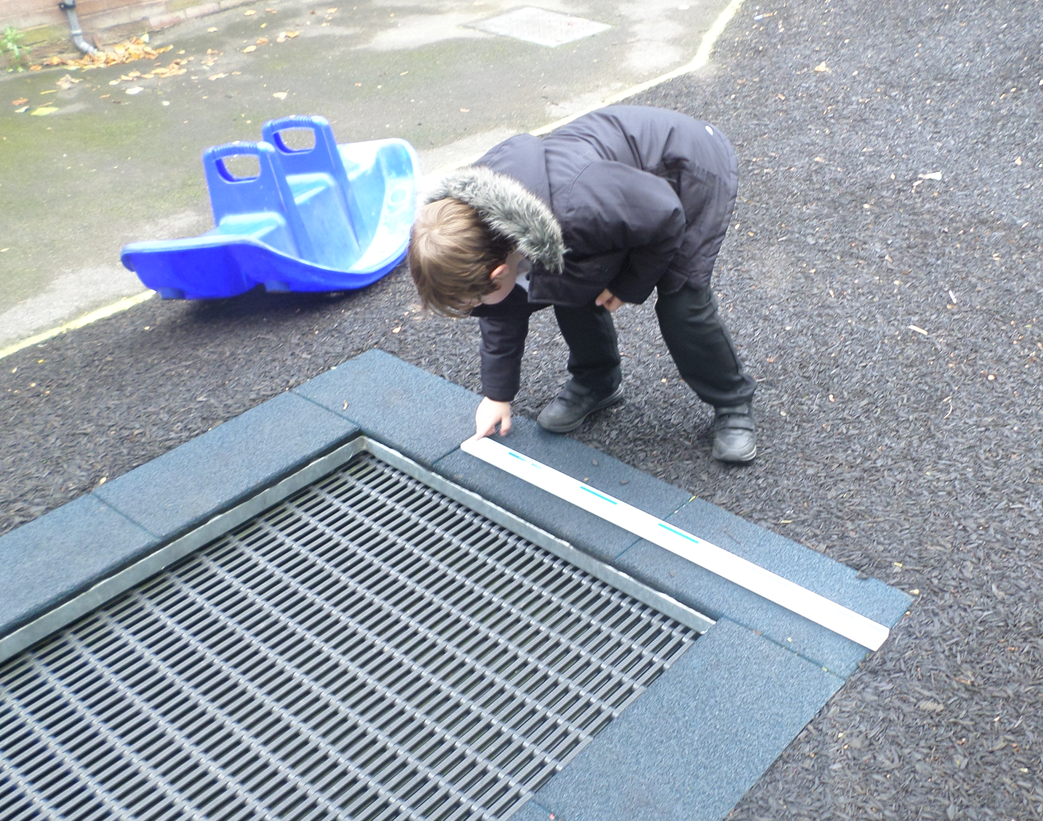 Making cakes
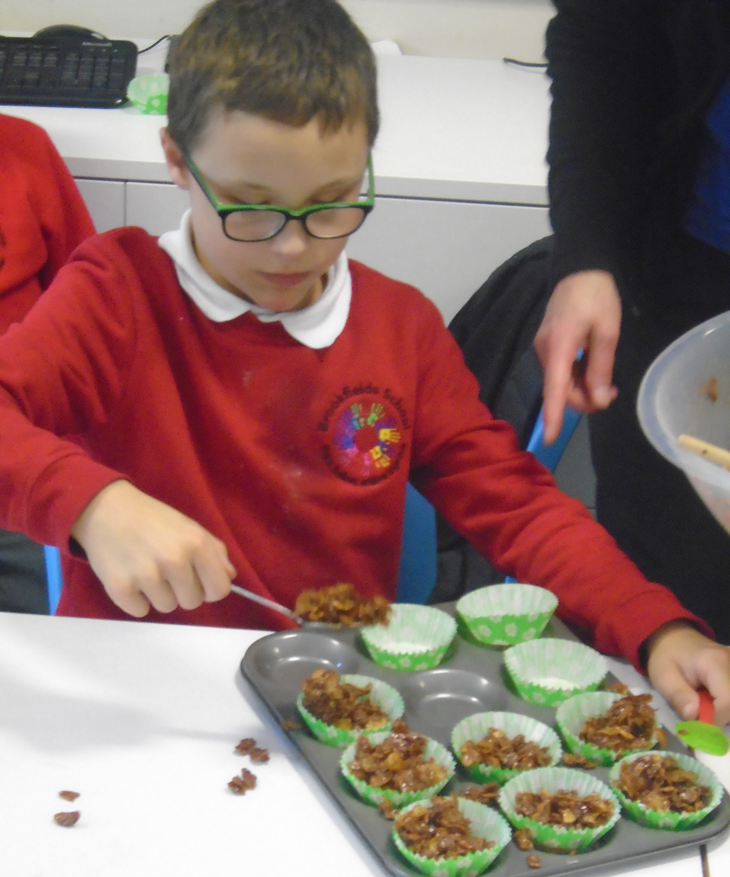 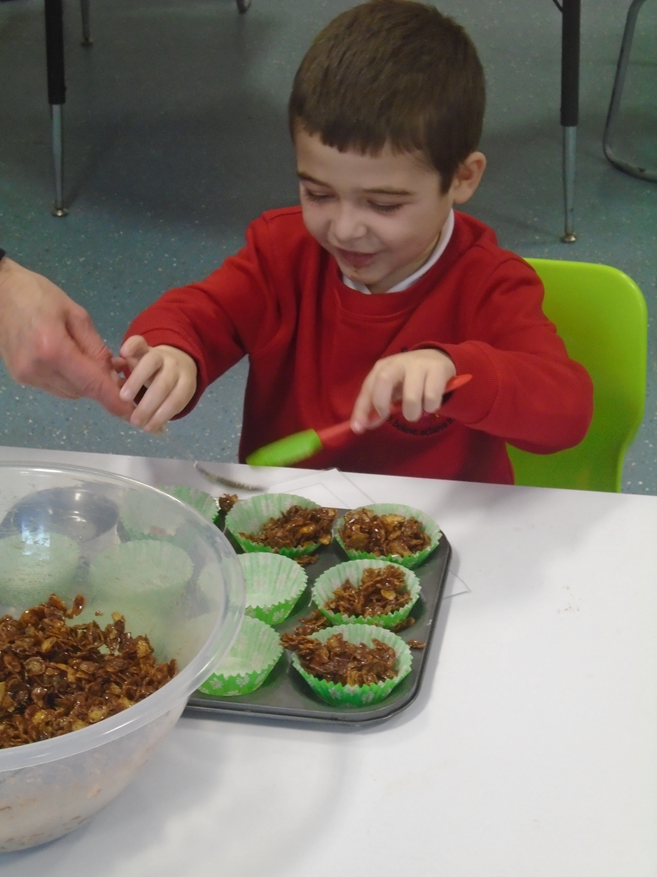 Measuring cupfuls
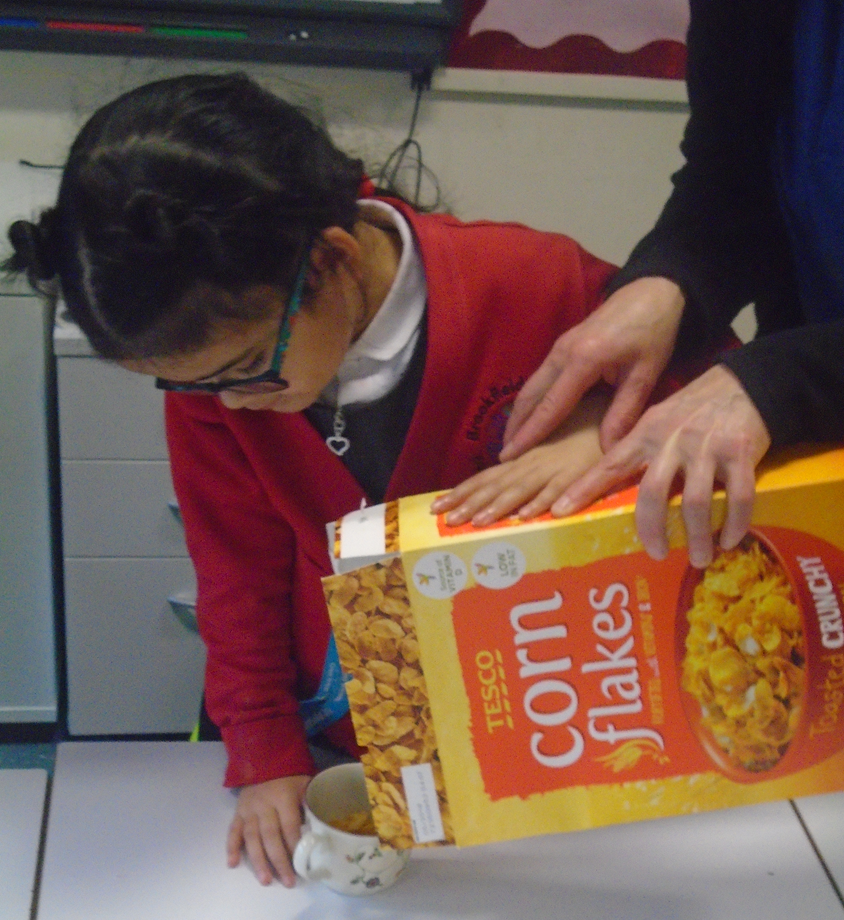 Maths investigations
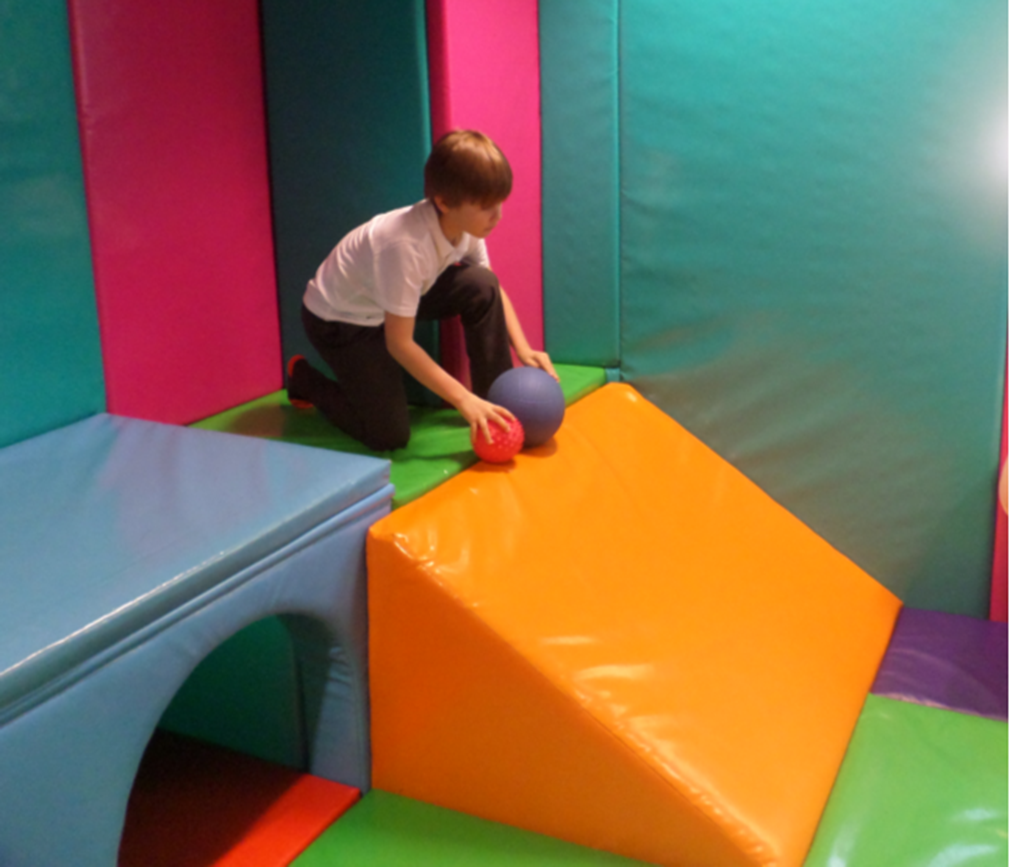 Finding out how many jumps  in 1 minute
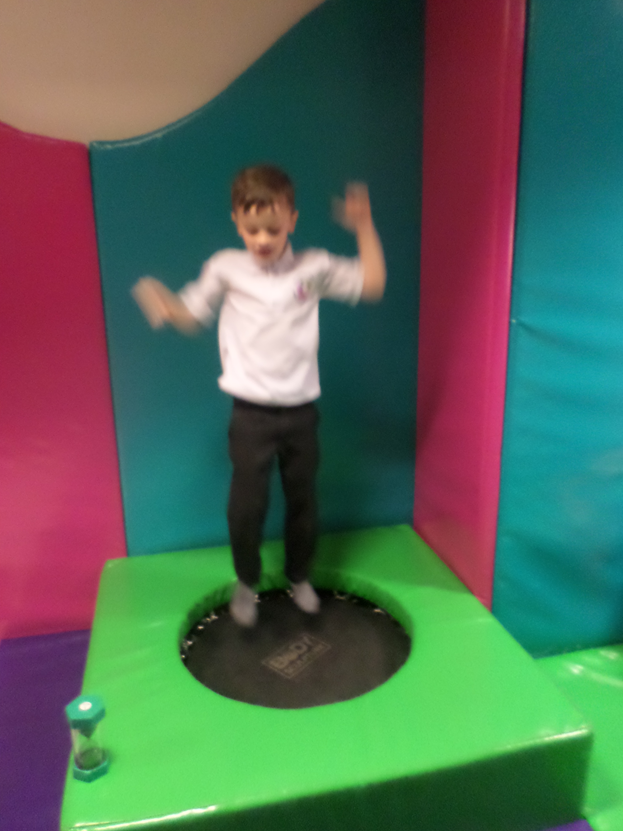 Finding out how many metres
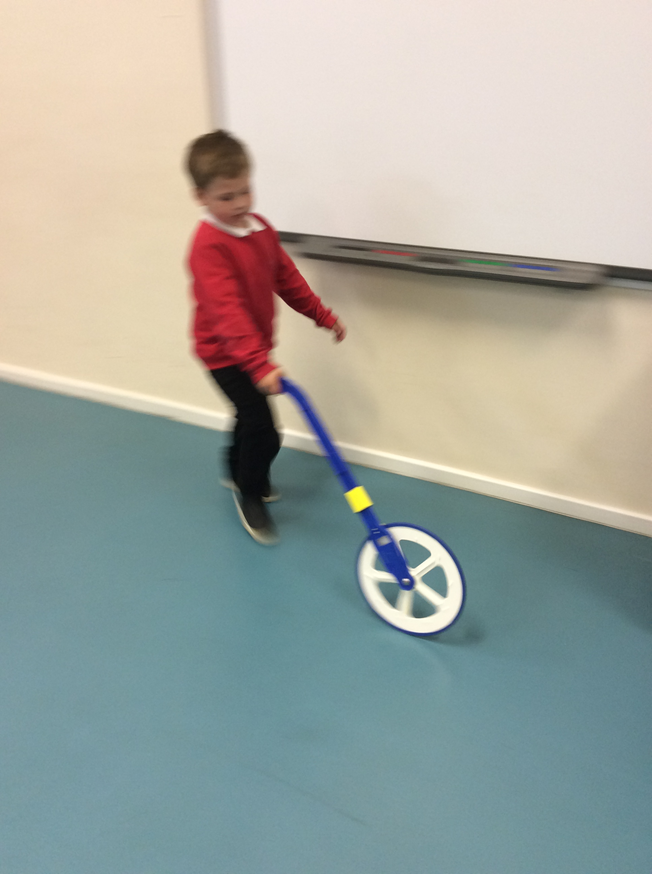 Comparing long jumps
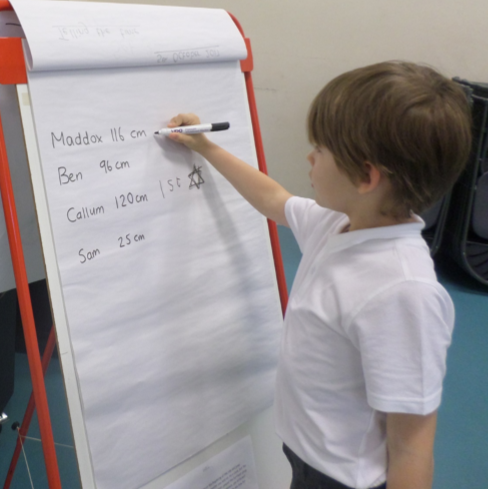 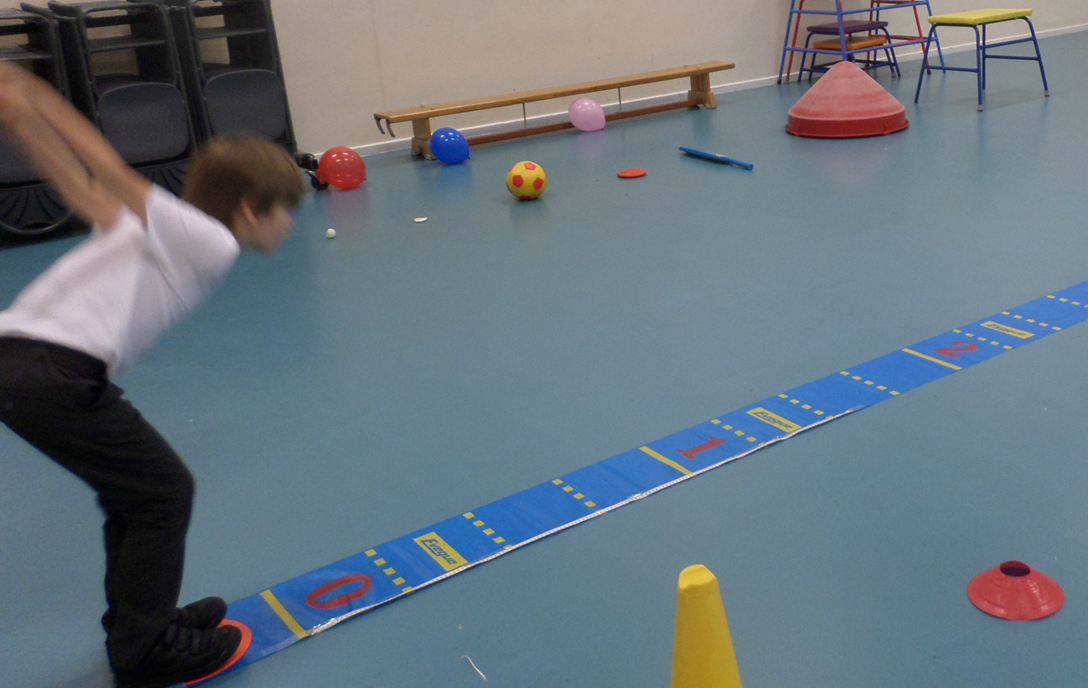 What we have found on Maths Day:-
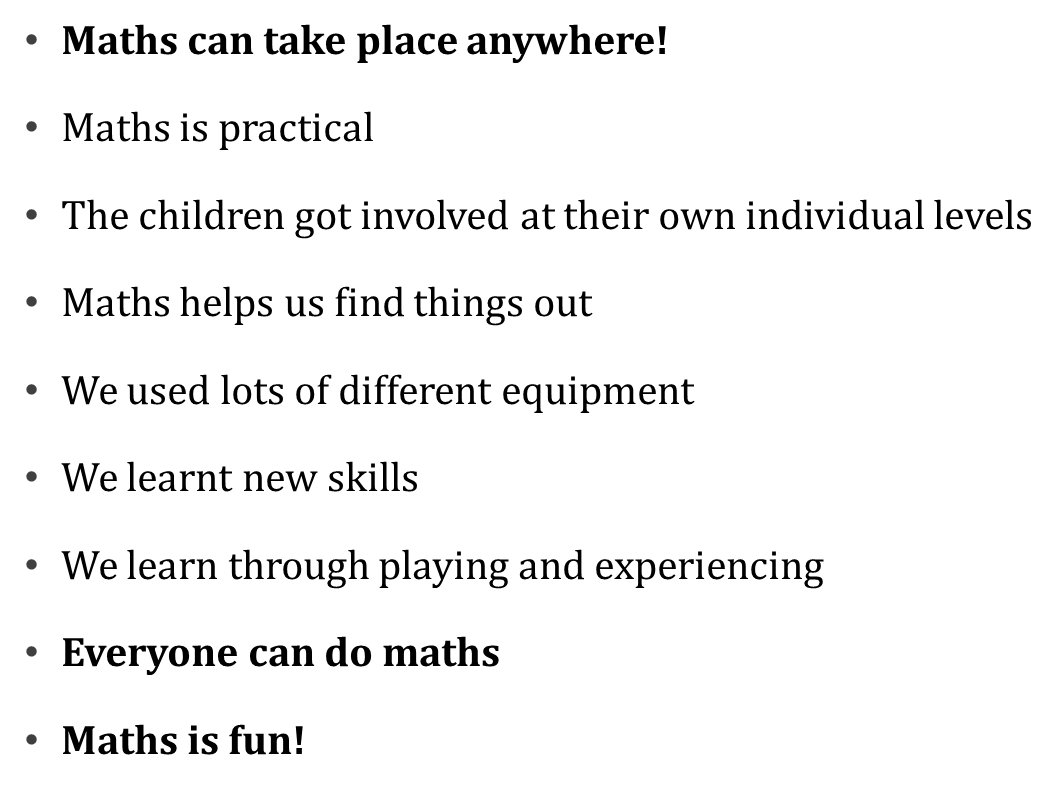